H6 ID46G3YTB
Multifunkční trouba ID Series 4 s pravým horkým vzduchem
Wi-Fi a Bluetooth, 300°C, Pyrolýza, dotykový displej Graphic UX, 2x osvětlení, Soft Close a Soft Open
Hlavní vlastnosti
Kapacita (l) 			78
Energetická třída			A++
Spotř. en. Statický program (kWh) 		0,99
Spotř. en. Nucená ventilace (kWh) 		0,54
Celkový příkon (W)			3300
Min/Max teplota (°C)		30°C-300°C

Programy
20 programů
Statický, Statický + ventilátor, Víceúrovňové pečení, Spodní ohřev, Spodní ohřev + ventilátor, Gril, Supergril, Gratinování (gril+ventilátor), Víceúrovňové pečení+, Eco, AirFry, Jolly, Chléb, Maso a drůběž, Ryby, Zelenina, Pyro+, Pyro Eco, Hydrolytické čištění

Jolly - Přidejte do přednastaveného seznamu funkcí svou oblíbenou funkci, kterou ještě nemáte v troubě. Můžete ji nakonfigurovat pomocí aplikace hOn.
Funkce 
Wi-Fi + Bluetooth – možnost připojení k aplikaci hOn a ovládání na dálku
Funkce Everyday cooking – Nabídka kategorií potravin umožňuje připravovat různé recepty bez předehřívání trouby díky určeným programům (Maso, Ryby, Zelenina)
Pyrolytické čištění – zahřátí trouby na teplotu 410 °C – spálení zbytků na popel
H₂O čištění – rychlé ekologické čištění pomocí vody, které je hotové za 90 min

Bezpečnost
4 bezpečnostní skla
			Konstrukce 
7 úrovní pečení
Click&Clean - pro snadné čištění skel dvířek
Graphic UX - Plně dotykové ovládání + bílý displej (dálkové ovládání, osvětlení, funkce, hodiny, teplota)
1x postranní osvětlení + 1x osvětlení v horním rohu
Soft Close – závěsy tlumící pohyb dvířek během zavírání
Soft Open – pohodlná manipulace při otevírání dvířek
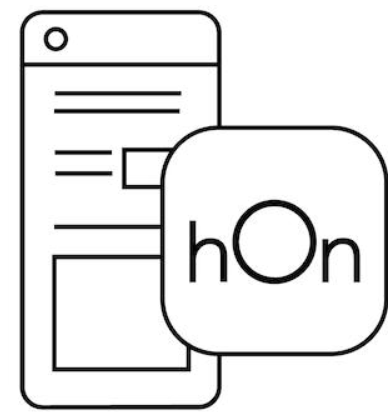 Ovládání na dálku pomocí aplikace hOn
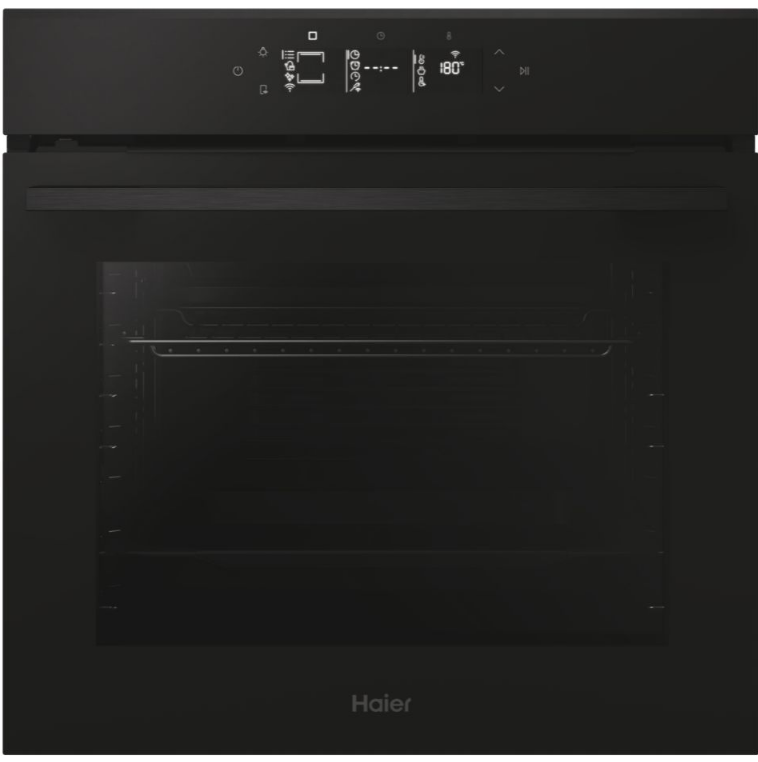 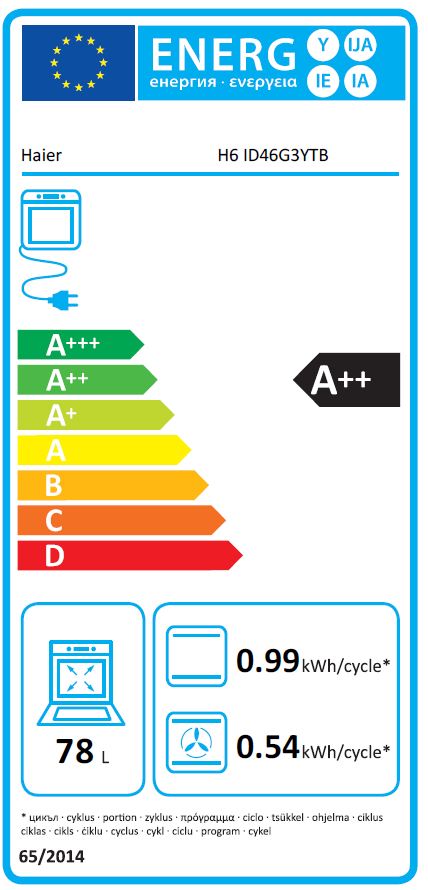 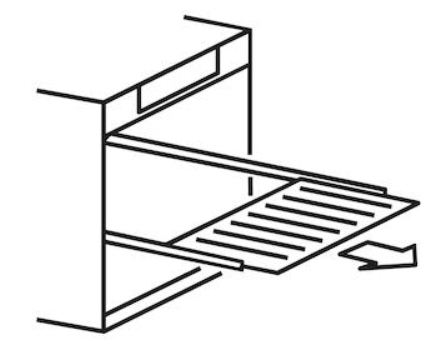 Teleskopický výsuv
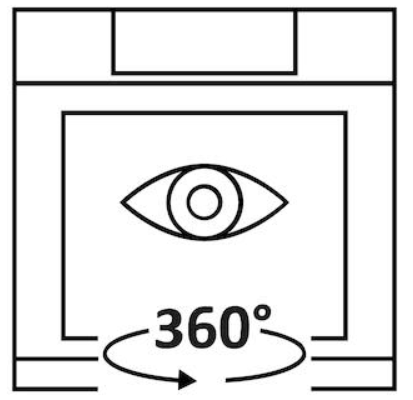 Postranní osvětlení
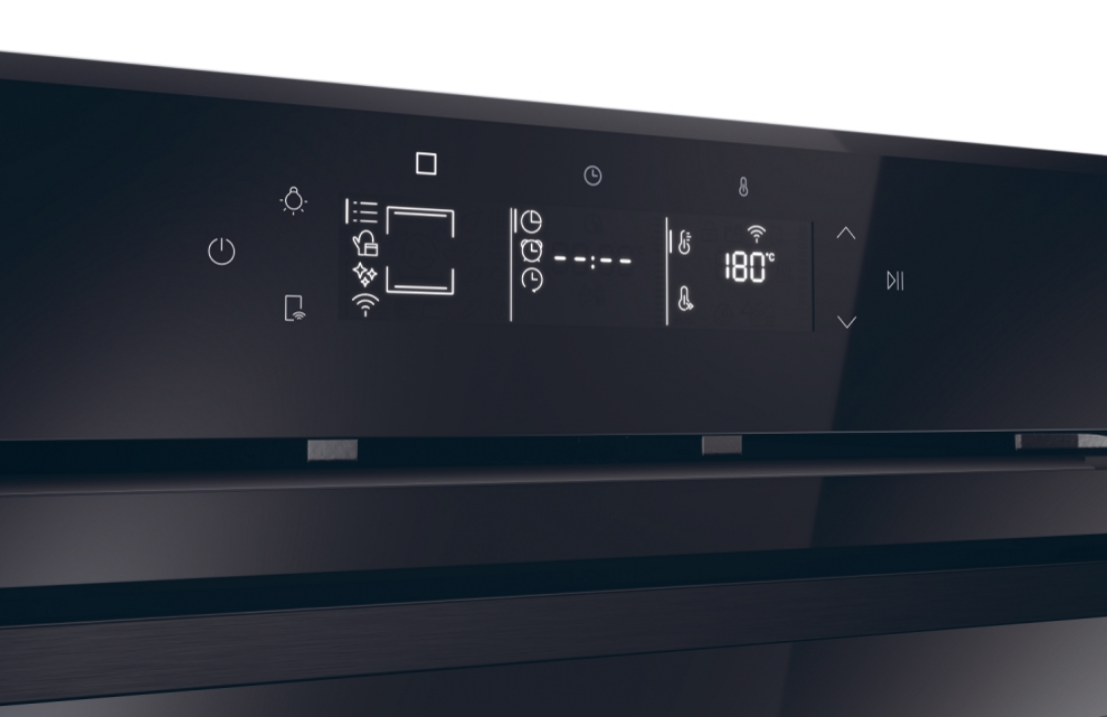 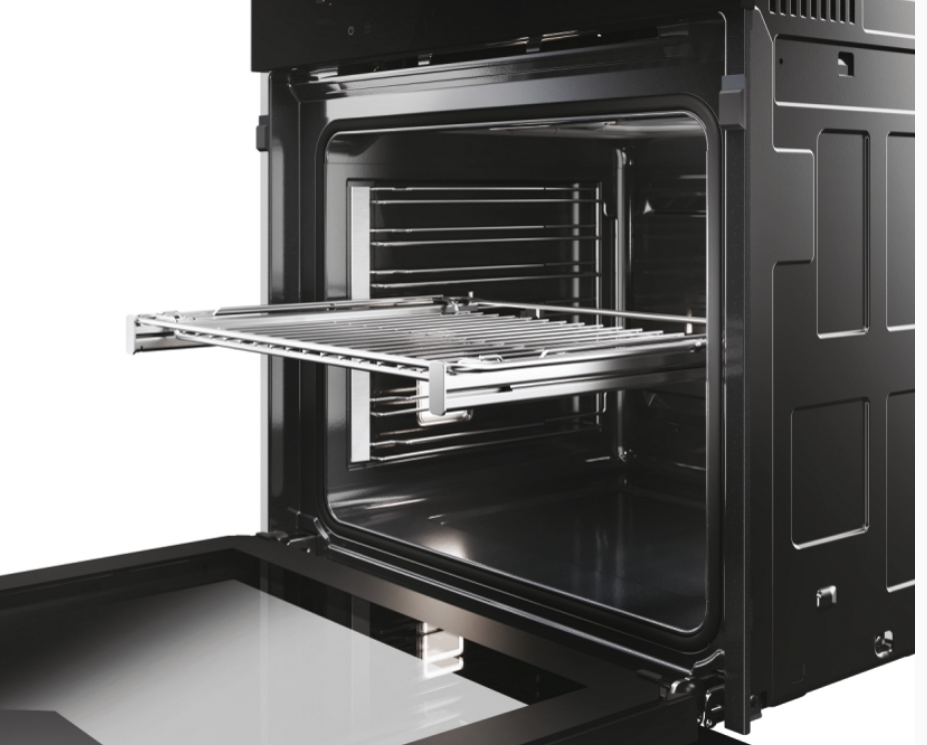 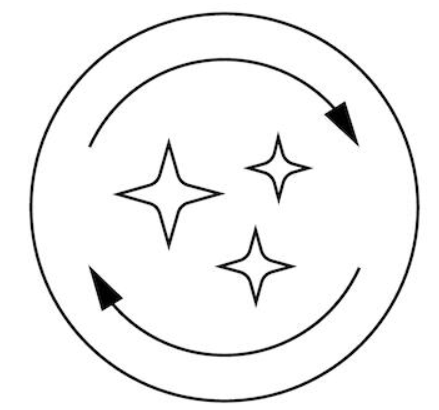 Pyrolytické čištění
Logistická data
Kód		33703812
EAN		8059019084275
Barva		Černé sklo
Připojení		Kabel s vidlicí 230V
Rozměry výrobku V × Š × H (mm)	595 × 595 × 568
Čistá váha výrobku (kg)	39,15
Rozměry balení V × Š × H (mm)	665 × 620 × 646
Hmotnost s obalem (kg)	41
Příslušenství1× plech – 20 mm
1× plech – 40 mm
2× rošt
1x teleskopické výsuvy